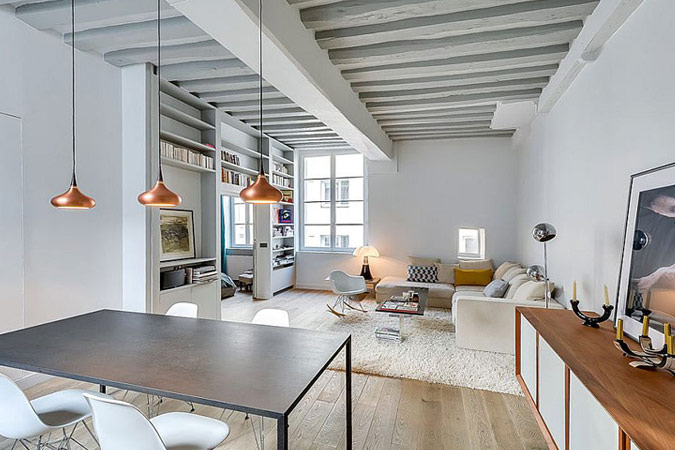 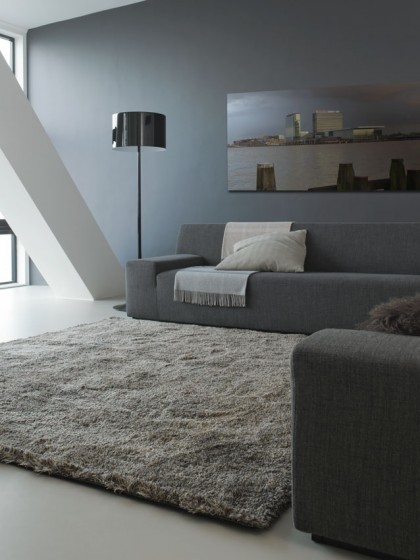 Naturel, grijs- en wittinten met zwarte accenten
Tijdloos
Klassiek en modern worden gecombineerd
Gebruik maken van stoffen, dan oogt het minder hoekig.
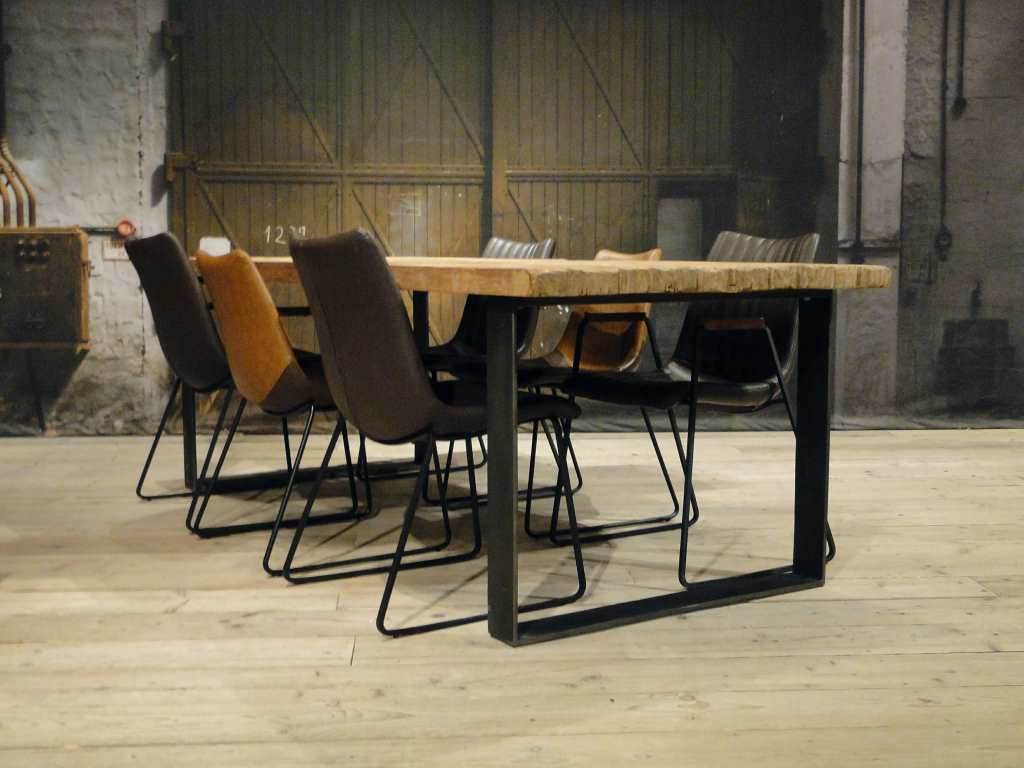 Robuust
Ruw afgewerkt
Donkere kleuren
Stalen constructies
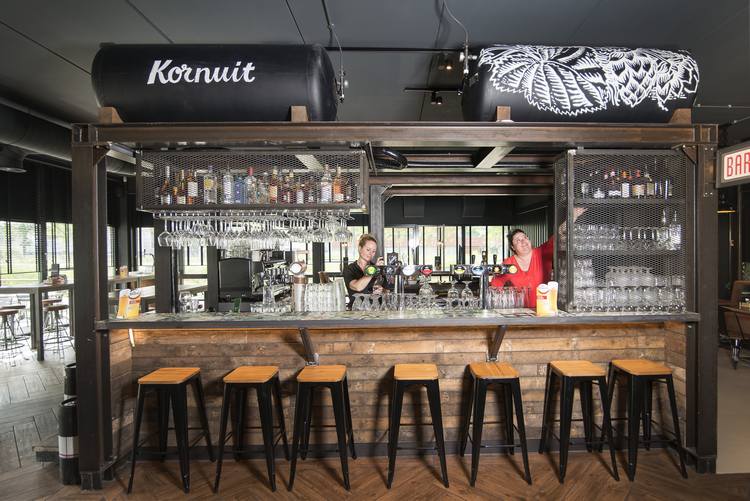 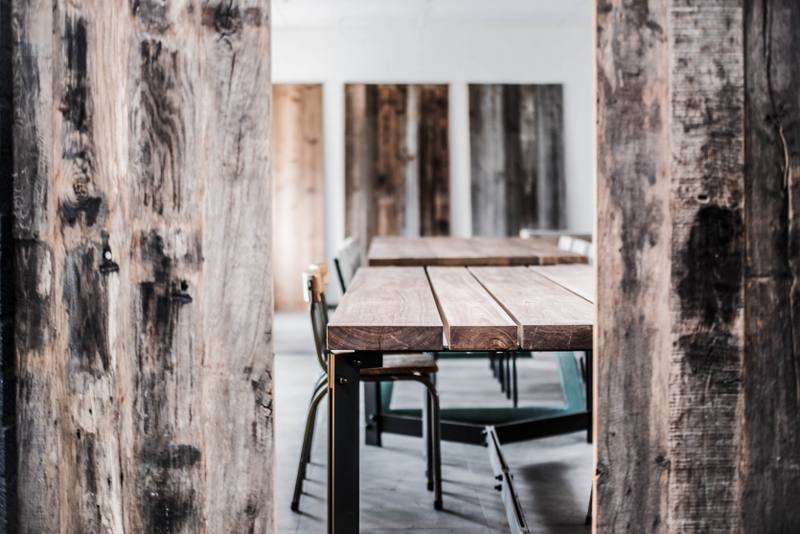